«Дорога в школу»
Урок русского языка в 6 классе
(урок-игра 
по правилам дорожного движения)
1
От глаголов неопределенной формы  образуйте  глаголы первого лица единственного числа: Переходить -  перехожу
Переходить -
Тормозить  -
Бежать -
перехожу
торможу
бегу.
2
От имен  существительных ед. числа образуйте имена существительные множественного  числа:
Переход – 
Вездеход – 
Поворот – 
Пешеход – 
Транспорт-
переходы
вездеходы
повороты
пешеходы
транспорт.
3
От глаголов ед. Числа прошедшего времени образуйте глаголы первого лица ед. числа настоящего времени:
Обгонял-
          Пересекал-
          Проезжал-
          Регулировал -
обгоняю
пересекаю
проезжаю
регулирую.
4
От имен  существительных ед.числа образуйте имена существительные множественного числа:
Ядро -
Ведро -
Бедро -
Метро -
ядра
ведра
бедра
метро.
5
Игра «Допиши словечко»перепишите четверостишие, вставьте пропущенные буквы и знаки препинания
Если ты спешиш.. в пути
Через  ул..цу пройти,
Там иди, где весь наро..,
Где есть надпись …

Ответ:
Если ты спешишь в пути
Через  улицу пройти,
Там иди, где весь народ,
Где есть надпись переход.
6
Отгадайте загадки.
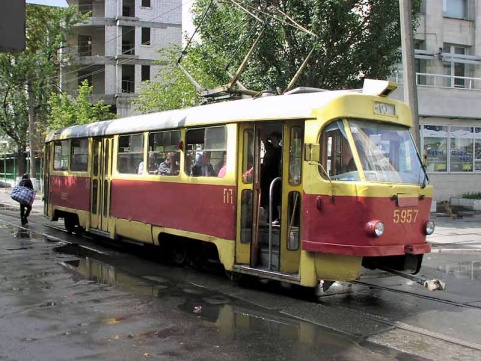 Я глазищами моргаю
Неустанно день и ночь
И машинам помогаю,
И тебе хочу помочь.
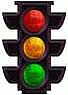 Красный вагон по рельсам бежит, 
Всех, куда надо, он быстро домчит.
 Заливистый звон его нравится детям.
Так в чем же мы с вами по городу едем?
Маленькие домики 
                            По улице бегут,
                            Мальчиков и девочек
                            Домики везут



В два ряда дома стоят.
Десять, двадцать, сто подряд.
И квадратными глазами    
Друг на друга все глядят.
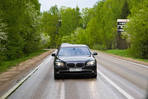 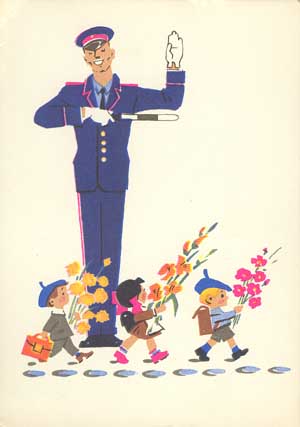 Посмотри, силач какой:
На ходу одной рукой 
Останавливать привык
Пятитонный грузовик
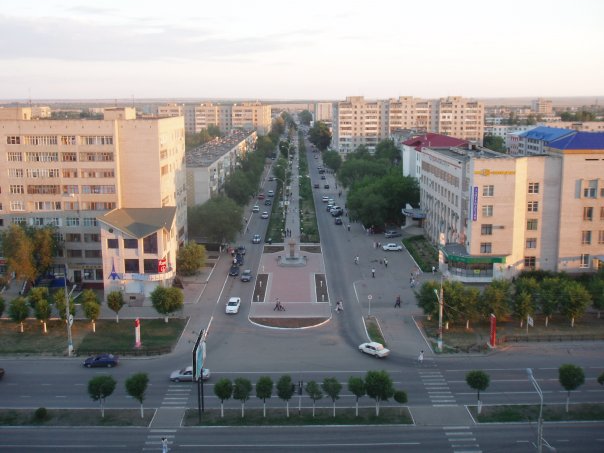 7
А следующие стихотворения будете заканчивать устно:
На рояль я не похож,
Но педаль имею тоже.
Кто не трус и не трусиха,
Прокачу того я лихо.
у меня мотора нет.
Я зовусь…..
Чтоб тебя я повез,
Мне не нужен овес.
Напои меня бензином 
На копыту дай резину .
Поднимая всюду пыль,
Побежит….




Кто далеко живет, 
Тот пешком не пойдет.
Наш приятель тут как тут.
Всех домчит он в пять минут.
Эй, садись! Не зевай!
Отправляется…
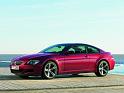 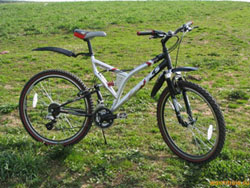 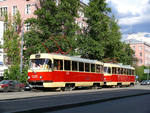 8
Выпишите глаголы, определите вид, подберите  к ним глаголы другого вида.Выпишите местоимения, определите падеж.
Чтоб тебе помочьПуть пройти опасный,Горим и день, и ночь-Зеленый желтый красный .Наш – домик светофор,Мы три родные брата.Мы светим с давних порИ взрослым и ребятам.Мы ты чудесных цвета,Ты часто видишь нас,Но нашего совета Не слушаешь подчасСамый строгий – красный свет,Если он горит :Стой! Дороги дальше нет.
Путь для всех закрыт.Чтоб спокойно перешел ты,Слушай наш совет:Жди! Увидишь скоро желтый В середине свет.А за ним зеленый свет
          Вспыхнет впереди,
           Скажет он:
          - Препятствий нет,
          Смело в путь иди! 
          Коль выполнишь без спора 
         Сигналы светофора,
           Домой и в школу попадешь,
          Конечно, очень скоро!
9